THE USA : BETWEEN TOLERANCE AND FANATICISM
COLONIAL PERIOD
fanatics in search of  freedom of religion (were persecuted for religious and political reasons in England)
1620 The Pilgrim Fathers: English Puritans (protestants) opposed to the Anglican King (protestant but not anti-papist enough for them)
The witches of Salem: First witch-hunts (in the 1670's): wave of religious fanaticism against women supposedly possessed by the devil
THE AMERICAN INDEPENDENCE AND THE CONSTITUTION
1776 Independence « We hold these truths to be self-evident that all men are created equal »
1787 Constitution signed in Philadelphia
1789: Bill of Rights: 
The first ten amendments to the US Constitution: set in stone a fierce attachment to civil liberties
The Bill of Rights guarantees a number of basic rights:
First amendment to the constitution: freedom of speech

Second amendment: right to organize private militias and right to bear arms
MID-NINETEENTH CENTURY
1845: Potato blight Irish famine

 The Irish were Catholics

This wave of immigration fuelled anti-papism
THE CIVIL WAR
1861-1865
The abolitionists of the North led by President Abraham Lincoln
     vs.
the anti-abolitionists of the Deep South (South-East plantation states)
Four score and seven years ago, our fathers brought forth upon this continent a new nation conceived in liberty and dedication that  all men are created equal.  Abraham Lincoln -  Gettysburg address (1863)
[Speaker Notes: Four score and seven years ago, our fathers brought forth in this continent a new nation conceived in liberty and dedication that  all men are created equal.]
AFTERMATH OF THE CIVIL WAR
The Union (the Yankees) defeated the Confederation and abolished slavery.

The economy: 
                     The industrial North defeated the agrarian South;
				The South had to face new labour costs. (plantations no longer benefited from cheap slave labour) .
RECONSTRUCTION
The Whites never completely recovered from  the abolition of slavery. 
Felt deep resentment and bitterness towards the Yankees 
and got their revenge on the Blacks
The Jim Crow Laws: segregation laws that "replaced" slavery in the organization of Southern society
The Ku Klux Klan was a white supremacist protestant fraternity that  organized the lynching of black people in much of the 20th century
TURN OF THE TWENTIETH CENTURY  TILL 1924
1880-1924 Massive wave of immigration from Europe, especially Southern and Eastern Europe
Italians, Greeks  and Slavs that fled poverty
Jews from Russian and Slavic countries that fled pogroms.
Ellis Island
in the NY City harbour: Facilities set up to process the thousands of newcomers arriving from Europe.They were screened for diseases (TB, trachoma...) and quarantined.

+ administrative procedure too
1924 Immigration Act:
Tightening of the immigration policy:
reduced immigration from Southern and Easten Europe and confirmed ban on Asian immigration
SECOND WORLD WAR
Jews fleeing Nazism arrived in the USA (but there were restrictive quotas)
SECOND HALF OF TWENTIETH CENTURY
late 1940's and 1950'S 
The Cold War: McCarthyism:  
     Under a commission chaired by Senator McCarthy, the USA blacklisted artists with communist affinities because they were supposedly "Anti-American".
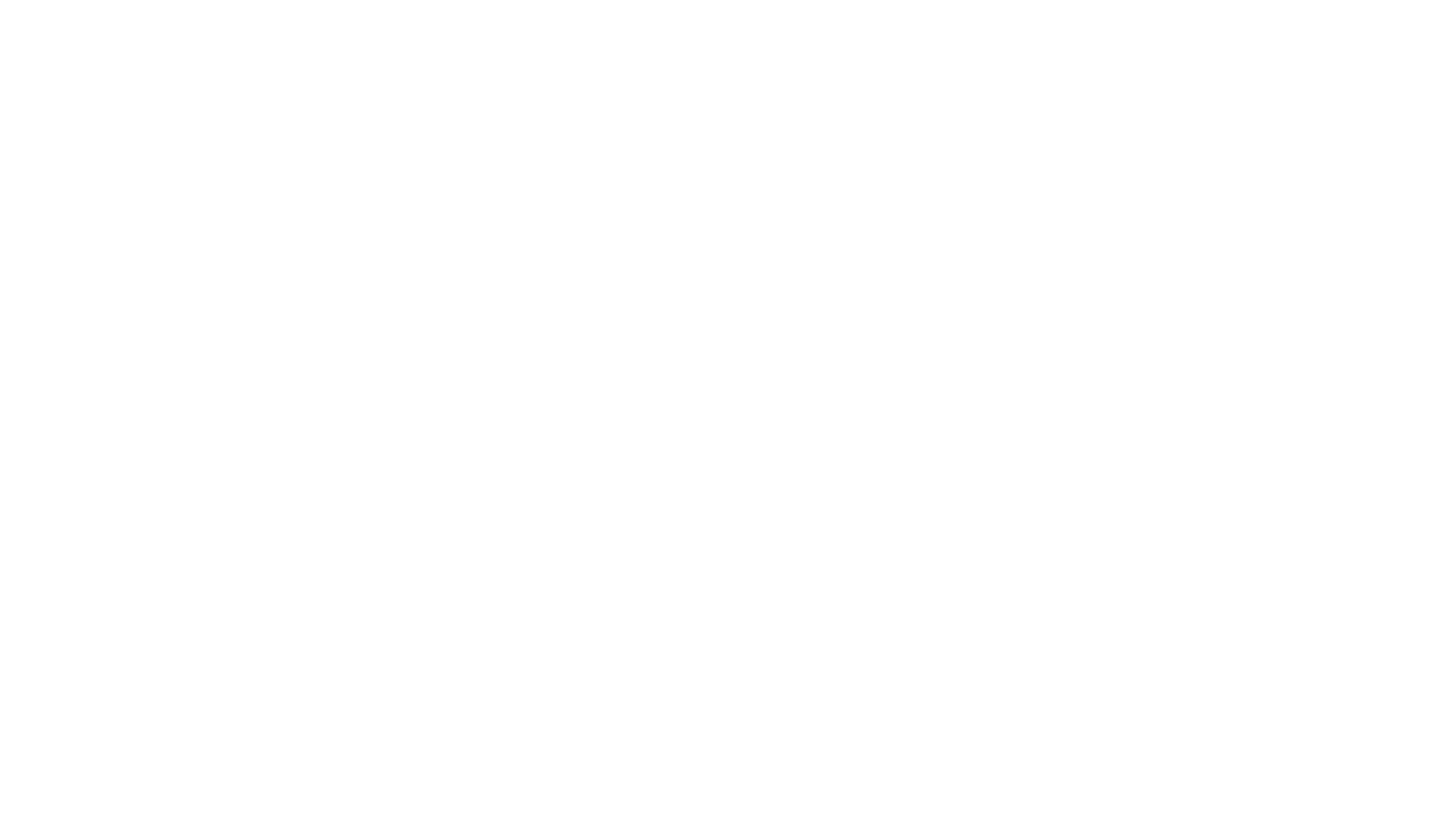 witch-hunt
the Hollywood blacklist
Commies 
the Red Scare
Lexical help
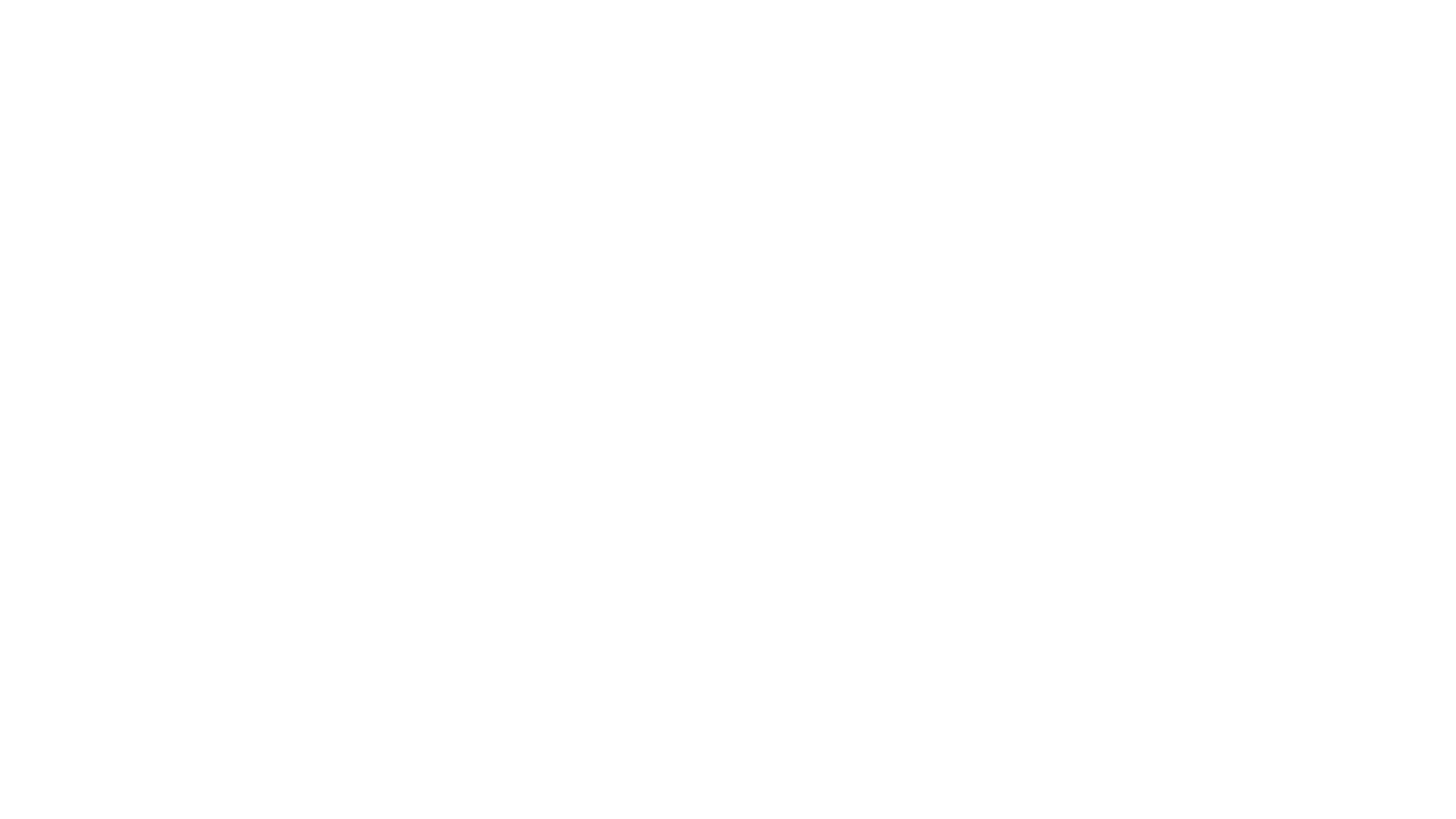 THE END OF SEGREGATION
The Civil Rights movement: from 1955 to 1965 
The Deep South (Southeastern states)
Desegregation ended under President Lyndon Johnson:
1964:  Civil Rights Act that guaranteed the Blacks' right of vote
Black figures of the Civil Rights Movement:
Rosa Parks and Martin Luther King: Passive resistance, sit-ins…
Malcolm X: advocated violent action
« I have a Dream » 1963
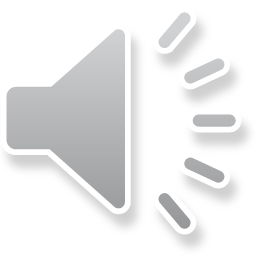 the Boat people:
1976-79
Vietnamese fleeing communist-led Vietnam after  the Americans lost the Vietnam war 
a wave of illegal immigrants crossing the Pacific ocean on overcrowded makeshift boats
9/11 and the Patriot Act
September 11, 2001: The Twin Towers of the World Trade Center in downtown NYC are attacked by jetliners. Worst foreign attack on American soil ever. 
Patriot Act:
     Stepped up security tremendously but curtailed civil liberties Gave a free hand to security agencies (cf. NSA) to wiretap private telephone communications and to monitor the web.
Guantanamo prison (on the US naval base in Cuba): imprisonment without trial . Obama had promised to close it before the end of his term of office.  Didn’t deliver on his promise.
Anti-Muslim sentiment has spread in the population
THE MEXICAN NEIGHBOUR
From the 1970's onwards

 Mexicans lured by US jobs and prosperity
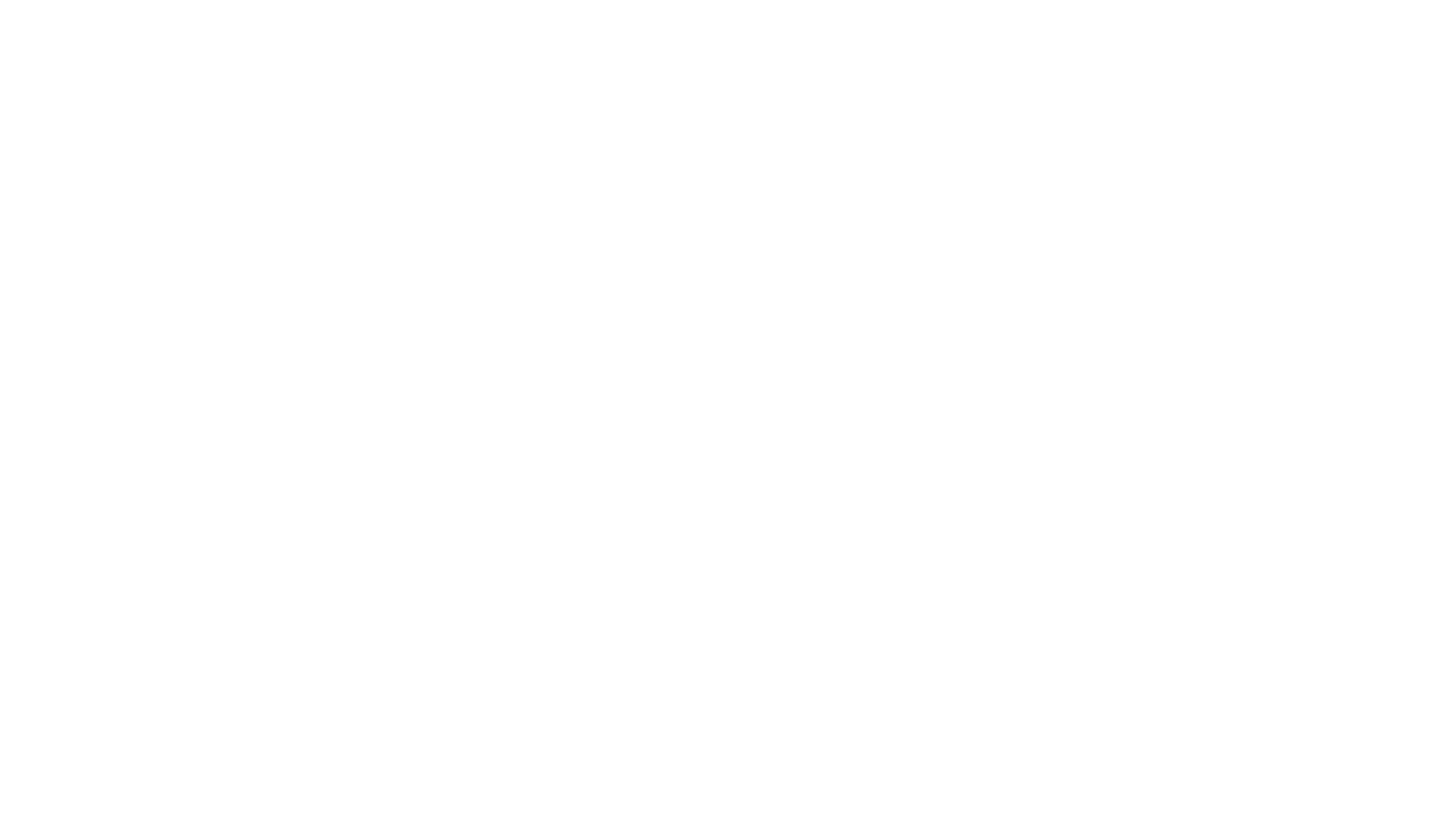 Chicanos
wetbacks: 
     because they swam across the Rio Grande to immigrate illegally
a coyote: 
     a smuggler
Lexical help
Dreamers
Name given to the foreign-born children of undocumented immigrants.
The caravan
Autumn 2018: 
a caravan of migrants crossed central America and Mexico and many arrived at the US border. 
As a massive group of people, these would-be immigrants hoped to resist smugglers and attacks by criminal gangs better.
The crackdown
Children sent to foster care and parents jailed


This policy didn’t last:

Due to general outcry, Trump stepped back
Trump promised to build a wall and to have Mexico pay for it.Didn’t succeed but the wall partly exists and partly existed already
Françoise Richard -  Lycée Bellevue   -Toulouse